Analýza kovarianceAplikovaná statistika II.
Datový soubor
Howellsova databáze

Databáze kraniometrických údajů 
uvedené v milimetrech (mm)
Počet populací: 30
Počet landmarku: 82

Analyzovaný soubor

Population : 	Bushman
Landmarks:	Výška obličeje - BPL
			Bizygomatická šířka – ZYB
Analyzovaný soubor
Testované hypotézy
Hypotéza
Ženy a muži populace Bushman se liší v bizygomatické šířce pokud kontrolujeme výšku obličeje
Hypotéza
Faktor pohlaví je významný

Použijeme analýzu kovariance
Hypotézy testujeme na hladině významnosti 0.05
Rozložení dat
Ověření předpokladů
Normalita dat
Shapirův-Wilkův test 
 W = 0.98  ; p-hodnota =  0.73

Nulová střední hodnota reziduí
T-test
Statistika = blízká 0 ; p-hodnota =  1

Nezávislost reziduí
Durbin-Watsonův test
Statistika = 1.87; p-hodnota = 0.44

Rovnost rozptylů
Z grafického posouzení nevidíme problém
Ověření předpokladů
5.     Rovnoběžnost regresních přímek
Ověřujeme předpoklad, ze regresní přímka modelující závislost výšky obličeje na bizygomatické šířce pro ženy je rovnoběžná s regresní přímkou pro muže
sestavíme model s interakci ( tj. model různoběžných přímek) a bez interakce ( tj. model rovnoběžných přímek)
testujeme, zda je model bez interakce dostatečný
pro test využijeme funkci anova

Hodnota testovací statistiky Fobs = 1.46
p -hodnota = 0.23
Model bez interakce je dostatečný
Předpoklad rovnoběžnosti regresních přímek je splněný
Ověření předpokladů
Předpoklady modelu považujeme za splněny

Shapirův-Wilkův test nabývá hodnoty 0.98  s p-hodnotou 0.73. Předpoklad normality považujeme za splněný

T-test nabývá hodnoty blízké 0 s p – hodnotou blízkou 1.  
     Hypotézu o nulové hodnotě reziduí nezamítáme

Durbin-Watsonův test nabývá hodnoty 1.87 s p-hodnotou 0.44. Hypotézu o nezávislosti rezidui nezamítáme

Předpoklad rovnosti rozptylů reziduí je na  základě grafického posouzení v pořádku
Grafické posouzení
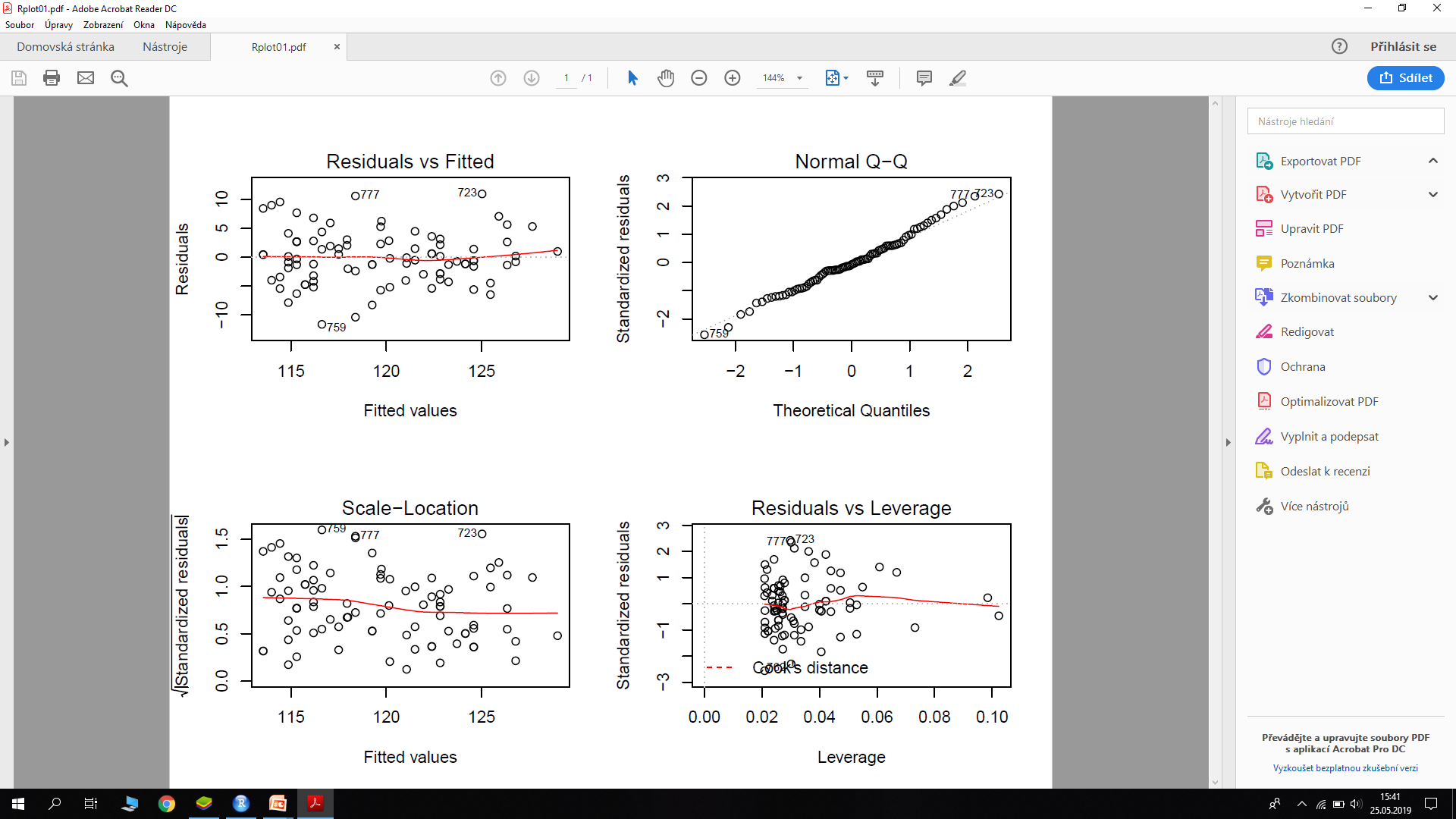 Významnost faktoru pohlaví
Provedeme test shodnosti regresních přímek
Analýza rozptylu modelu bez faktoru pohlaví a modelu bez interakce 

Testujeme hypotézu, že regresní přímky jsou shodné
Hodnota testovací statistiky Fobs = 31.70
p–hodnota = blízká 0
Model s faktorem pohlaví je dostatečný
Faktor pohlaví je významný
Odhad koeficientů a interpretace pro model bez interakce
β0 - odhad směrnice přímky pro kategorii zeny
Šířka obličeje u žen nabývá hodnoty 76.5720 pokud výška obličeje nabývá hodnoty 0
β 1-  posun směrnice přímky pro kategorii muži
Šířka obličeje vzroste o 5.7675 mm pokud jedinec spadá do kategorie muži
β2 - společná směrnice přímky
Jestliže vzroste výška obličeje o 1mm, tak se zvětší šířka obličeje o 0.4401 mm

Index determinace = 0.442
Variabilita v bizygomatické šířce mezi ženami a muži je z 44% vysvětlena výškou obličeje
Dílčí t-testy a F-test
Dílčí t-testy
β0 - t-test = 8.317; p – hodnota = blízká 0
β1- t-test = 5.631; p – hodnota = blízká 0
β2 - t-test = 4.344; p – hodnota = blízká 0
Zamítáme nulové hypotézy o nevýznamnosti konstant na hladině významnosti  0.05

F-test
Hodnota statistiky = 35.85; p – hodnota = blízká 0
Hypotézu o nevýznamnosti modelu jako celku zamítáme
Bizygomatickou šířku lze modelovat na výšce obličeje
Výsledný graf
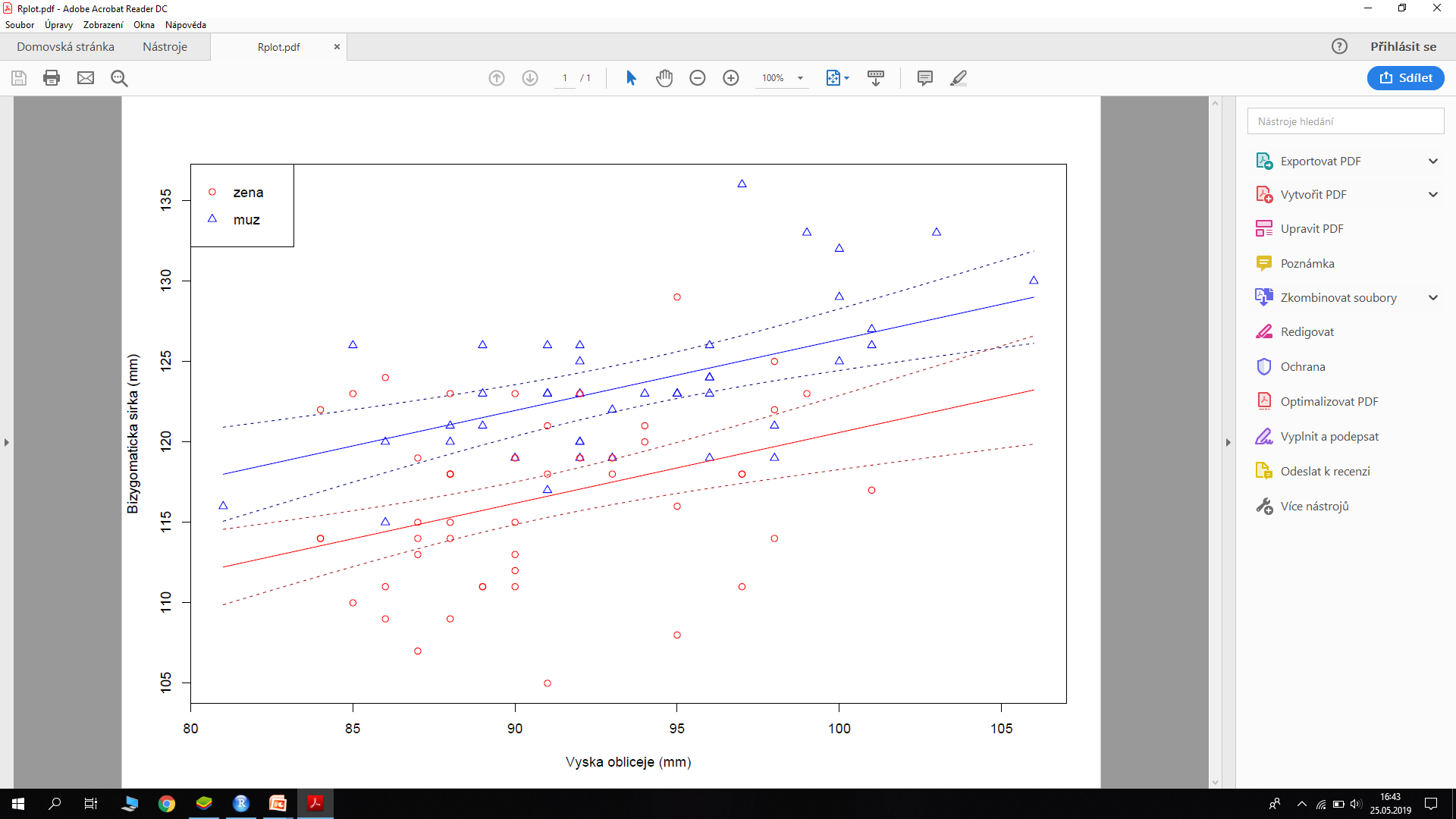 Závěr
Hypotéza, že muži a ženy populace Bushman se neliší v bizygomatické šířce byla zamítnuta

Hypotéza, že faktor pohlaví je nevýznamný byla zamítnuta

Variabilitu v bizygomatické šířce mezi ženami a muži populace Bushman vysvětluje z 44 % výška obličeje (náš model je přesný z 44%).
Děkuji za pozornost